Algebra
9-sinf
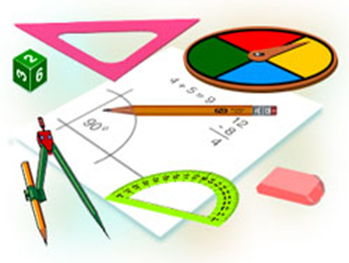 Mavzu:
Misollar yechish
Mustaqil bajarish uchun berilgan mashqlarni tekshirish
255-mashq.
Mustaqil bajarish uchun berilgan mashqlarni tekshirish
Mustaqil bajarish uchun berilgan mashqlarni tekshirish
Misollar yechish
255-mashq.
Misollar yechish
255-mashq.
Misollar yechish
256-mashq.
Asosiy trigonometrik ayniyat yordamida tengliklar bir vaqtda bajarilishi yoki bajarilmasligini aniqlang.
yo‘q
ha
Misollar yechish
257-mashq.
Tengliklar bir vaqtda bajarilishi mumkinmi?
ha
yo‘q
Misollar yechish
261-mashq.
Misollar yechish
263-mashq.
ifodalarning qiymatlarini toping.
Mustaqil yechish uchun topshiriqlar
Darslikning 116-sahifasidagi  
256-mashqning 2,4-tartibdagi misollari hamda            259-mashqni yechish.
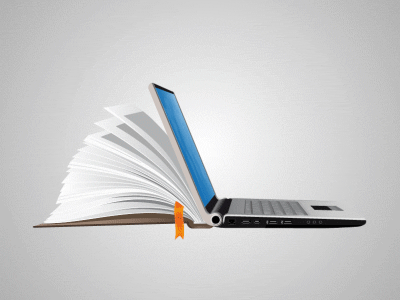